Dark Reactions
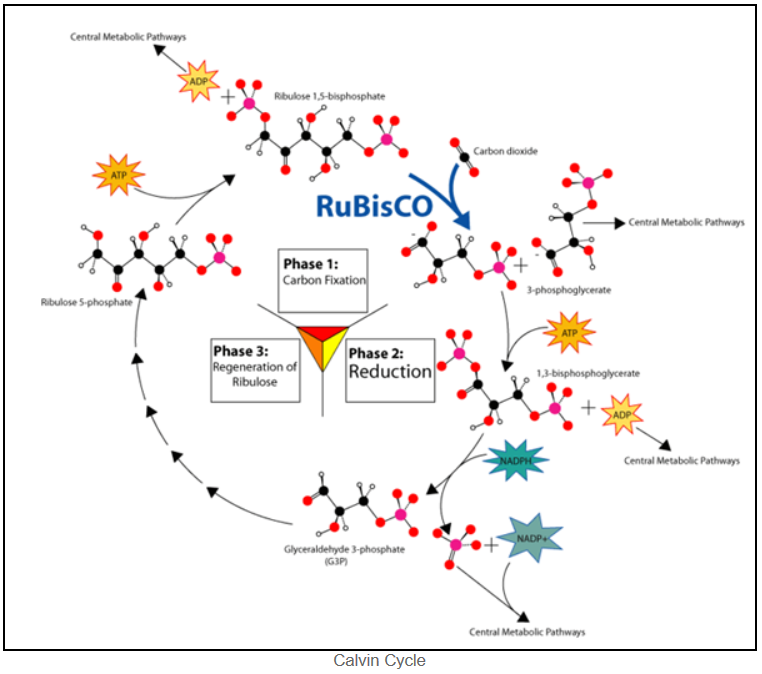 The dark reaction of photosynthesis is also called the Calvin cycle. These reactions take place in the stroma of the chloroplast organelle. These reactions can occur in the absence of sunlight. The Calvin cycle is a cyclic pathway that is divided up into three phases: 
Carbon Fixation
Reduction Reactions
Regeneration of ribulose 1,5- biphosphate (RuBP)
The synthesis of one glucose molecule requires six turns of the cycle, 18 ATP, 12 NADPH and 6 carbon dioxide molecules. The ATP and NADPH are supplied by the light reactions.
Phase I 
CO2 enters the stroma and is incorporated into ribulose 1,5-biphosphate (RuBP).
The enzyme rubsico catalyzes this reaction. Rubisco is the most abundant protein/enzyme on earth.
The unstable six carbon molecule immediately splits into two molecules of 3-phosphoglycerate (PGA).
Phase II 
Molecules of PGA are phosphorylated by ATP to form 1,3-biphosphoglycerate.
Electrons from NADPH reduces 1,3-biphosphoglycerate to glyceraldehyde 3-phosphate (G3P). NADP returns to the thylakoid.
One G3P molecule is the product of the Calvin cycle and the starting material for many other metabolic pathways.
Fate of G3P 
Remember the equation for photosynthesis? You have always seen glucose as one of the products. In fact, glucose could be one of the products from the Calvin cycle as well as starch or sucrose. If there is an excess amount of glucose in the plant, then the glucose will be stored as starch for use when glucose levels drop. If the glucose needs to be transported throughout the plant, it will first be converted to sucrose for travel in the phloem cells. Once sucrose reaches its destination, it can be converted into glucose, fructose, amino acids, lipids, or cellulose.
Phase III 
The other G3P molecules are used to reform RuBP.
ATP is used in this transformation and ADP returns to the thylakoid.
H2O is also needed in this reaction.
Six turns of the cycle are needed to produce one glucose molecule.
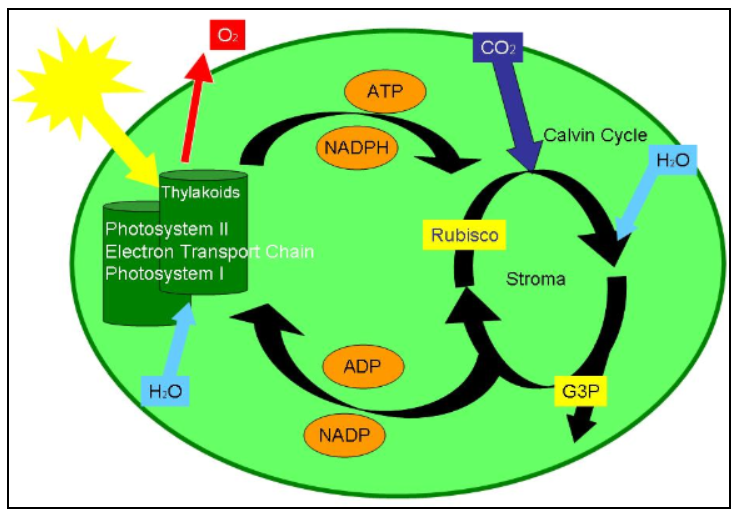 The end result of photosynthesis is the production of an organic compound and the release of oxygen gas. It is important to know that the process of photosynthesis occurs in two separate areas of the chloroplast. The light reactions which use water and light energy takes place within the thylakoid lumen and membrane. The products of the light reaction are released into the stroma of the chloroplast. Oxygen gas exits the organelle and ATP and NADPH are used in the dark reactions. These materials are recycled as ADP and NADP back to the thylakoid.